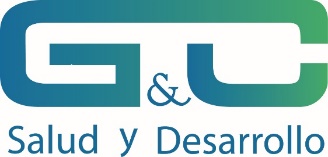 PROCEDIMIENTO PARA LIMPIEZA Y DESINFECCIÓN DE LAVANDERÍAS CONTRA COVID 19
OBJETIVOS
Prevenir el riesgo de contagio por COVID-19 en las instalaciones de lavanderías.
Establecer los criterios técnicos y procedimientos de limpieza y desinfección para lavanderías contra COVID 19.
LIMPIEZA Y DESINFECCIÓN
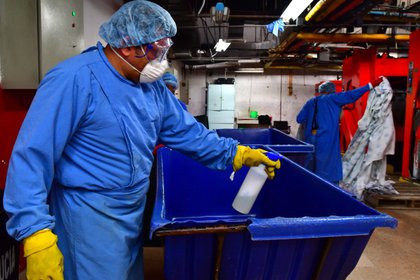 ¿Qué es la limpieza y desinfección
Requisitos de la empresa proveedora para DAN (desinfección de alto nivel):
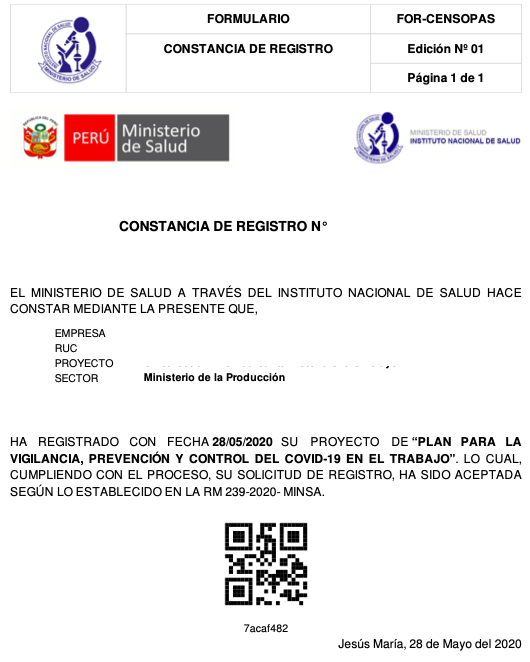 EQUIPOS DE PROTECCIÓN SEGÚN TIPO DE PROCEDIMIENTO
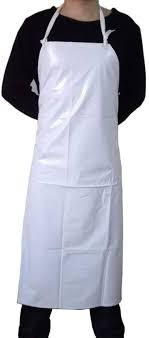 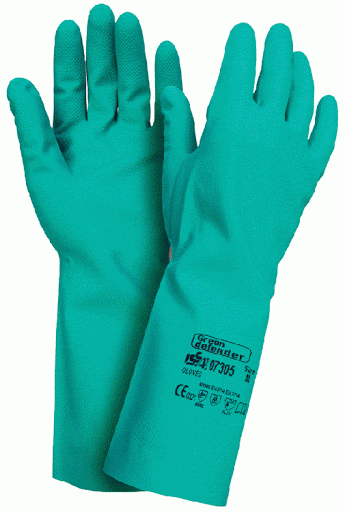 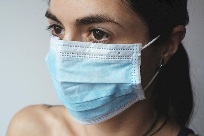 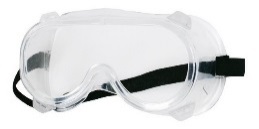 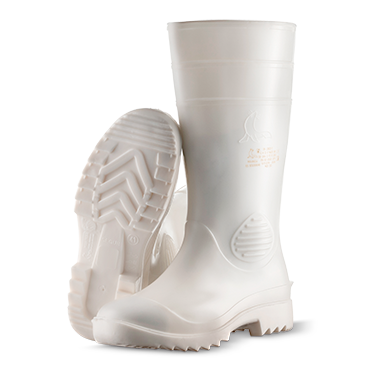 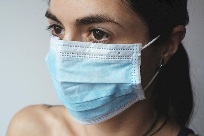 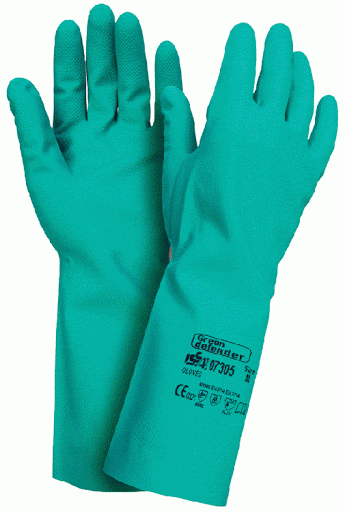 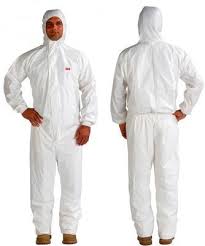 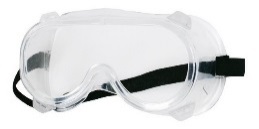 PROCEDIMIENTOS PROTOCOLIZADOS
CONTROL SANITARIO DEL PERSONAL
Control sanitario del personal
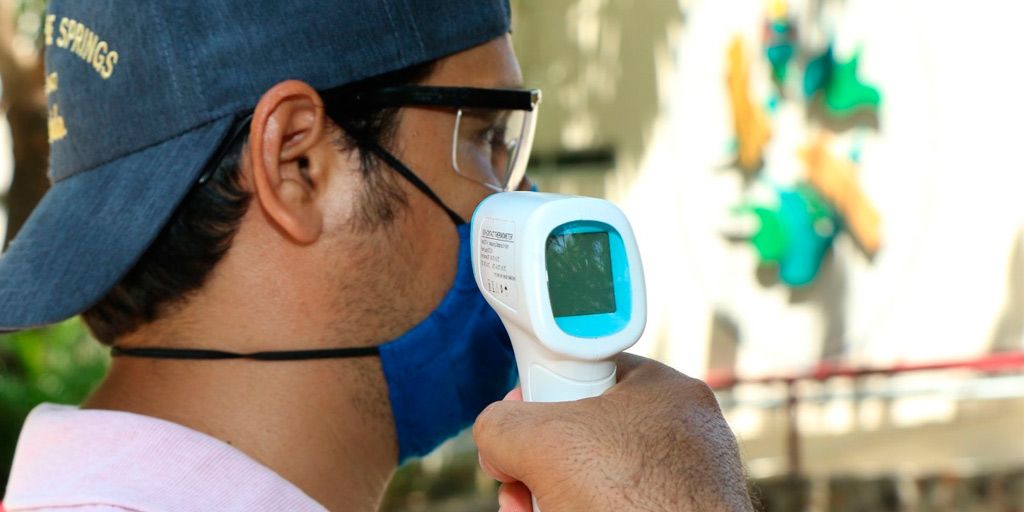 El personal que realice actividades de desinfección deberá pasar el control diario de temperatura y monitoreo de signos y síntomas de COVID 19 (Tos, fiebre y disnea -falta de aire-, etc.) al iniciar y terminar la jornada de trabajo.
Los trabajadores que registren una temperatura mayor a 37.5°C o que presenten signos y síntomas de COVID 19 deben suspender temporalmente sus funciones y ser aislados en su domicilio, habitación o centros de aislamiento temporal establecidos por las autoridades locales. Se notificará a las autoridades correspondientes para las acciones establecidas.
LIMPIEZA Y DESINFECCIÓN DE VEHÍCULOS PARA RECOJO Y ENTREGAS
¿CUÁNDO?
¿QUÉ limpiar y DESINFECTAR?
Antes de la prestación de la jornada diaria del servicio de transporte.
Manijas de puertas, pasamanos, apoyabrazos, cinturones de seguridad, pisos, vidrios, dispositivos para accionar puertas y ventanas.
CON QUÉ
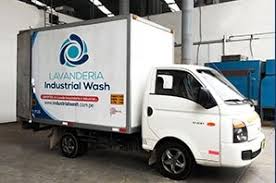 Limpieza: Utilizar escobillas, paños, agua, detergente.
Desinfección: insumos de uso seguro y eficaz (lejía, amonio cuaternario, etc.)
LIMPIEZA Y DESINFECCIÓN DE LAVANDERIA
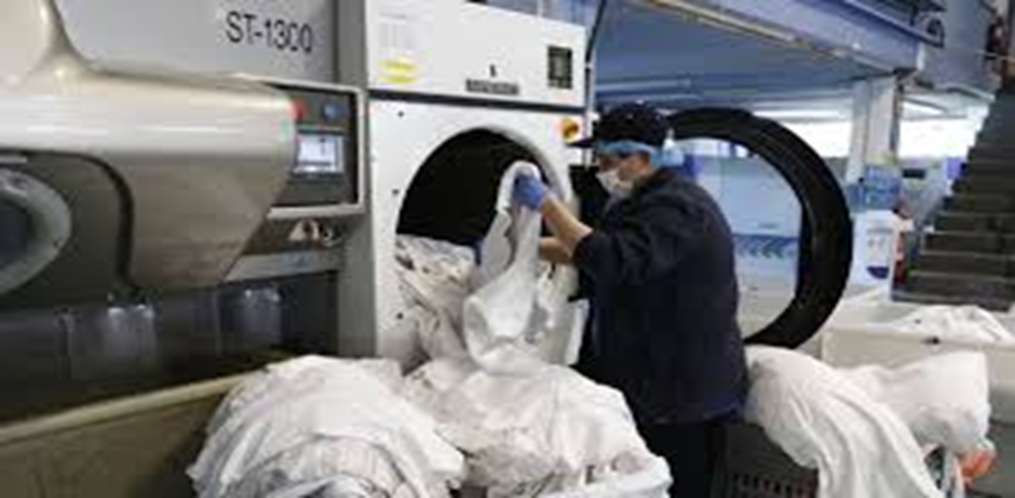 ¿QUÉ limpiar?
¿CÓMO?
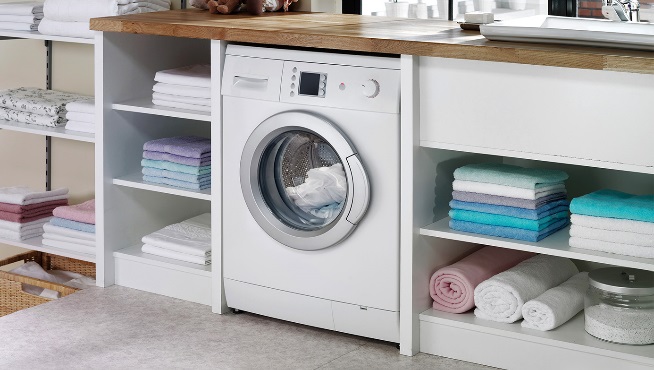 Ventilar la lavandería: abrir ventanas y puertas.
Realizar la limpieza eliminando residuos adheridos a los pisos, paredes, mesas, lavadoras, puertas, techos (cubrir los equipos, mesas, utensilios que se encuentren en el área para evitar ensuciarlos) canaletas y zonas húmedas, con la ayuda de una escobilla.
Frotar pisos con la escoba retirando los residuos de todas las zonas.
Colocar los residuos sólidos en bolsas de colores y trasladarlos a sus zonas correspondientes.
Echar la solución de agua con detergente.
Eliminar el agua, secando con un paño.
AREA DE LAVADO
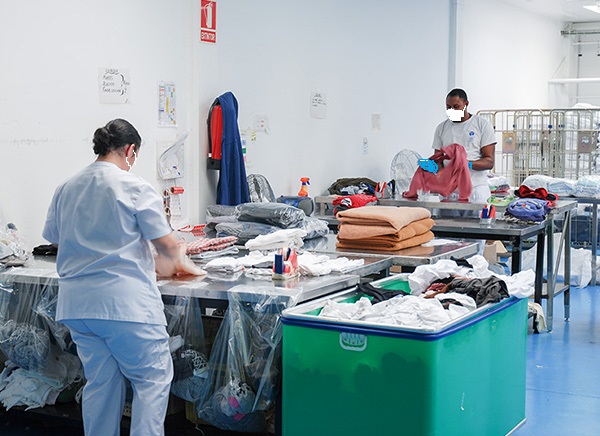 AREA DE SECADO Y EMPAQUE
¿QUÉ desinfectar?
¿CÓMO?
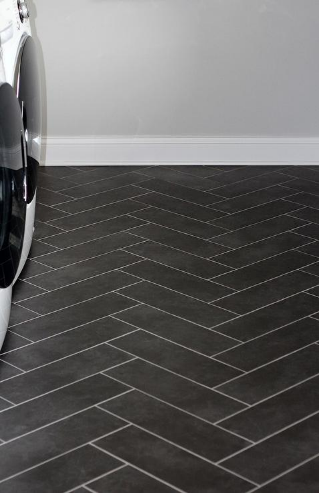 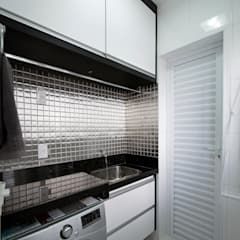 Mantener la ventilación de la lavandería: abrir ventanas y puertas.
Humedecer un paño con la dilución de hipoclorito de sodio o amonio cuaternario
Desinfectar con el paño húmedo, empezando por las paredes, equipos y los pisos según la concentración recomendada.
Dejar secar.
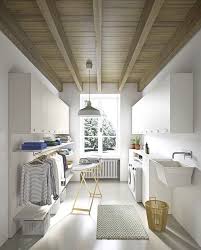 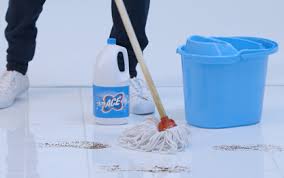 ¿QUÉ DESINFECTAR?
¿CÓMO?
Los servicios higiénicos y vestuarios deben ser limpiados y desinfectados diariamente y de acuerdo a la necesidad. 
La disposición de los residuos sólidos generales se realiza de acuerdo con lo establecido en el Decreto Legislativo N° 1278, “Ley de Gestión Integral de Residuos Sólidos”.
Colocar un instructivo de lavado de manos en los lavaderos de los servicios higiénicos.
Contar con jabón en los lavaderos de los servicios higiénicos.
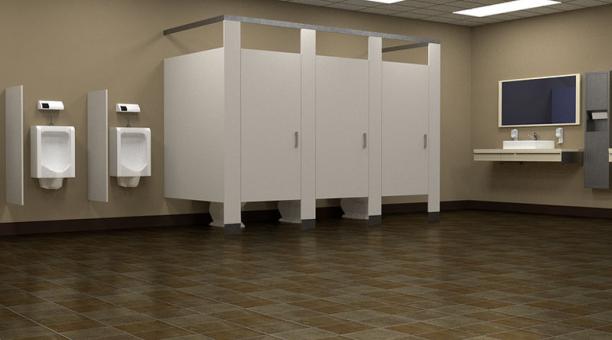 AREA DE SERVICIOS HIGIÉNICOS Y VESTIDORES
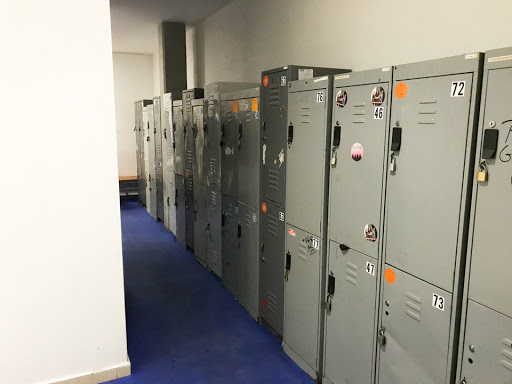 ¿CUÁNDO?
DILUCIONES A CONSIDERAR
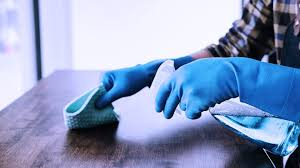 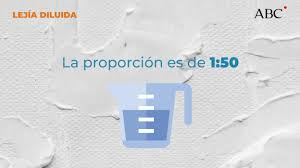 Diluciones a considerar para realizar limpieza
Para el lavado se realiza la siguiente dilución:

Diluir 200 gr de detergente a granel en 20 litros de agua, para el lavado de pisos, paredes, lavaderos, mesas de trabajo, mesas y equipos.

Diluir 300 gr de detergente en 15 litros de agua, para el lavado de secadores.
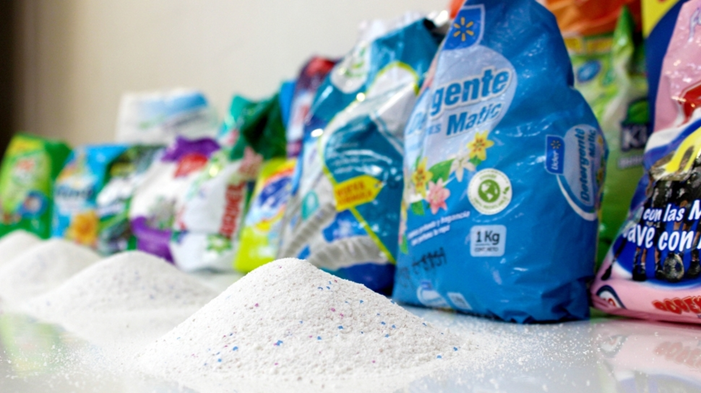 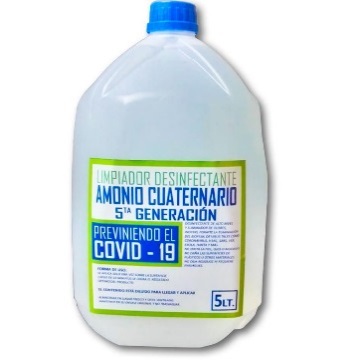 Diluciones a considerar con el principio activo amonio cuaternario
Diluciones con Cloro
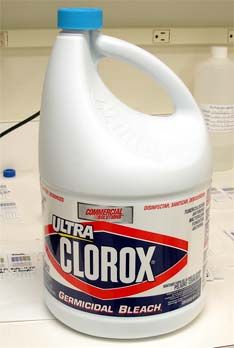